Урок письма
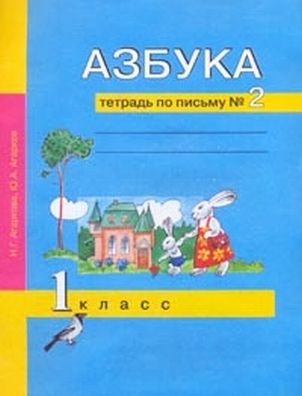 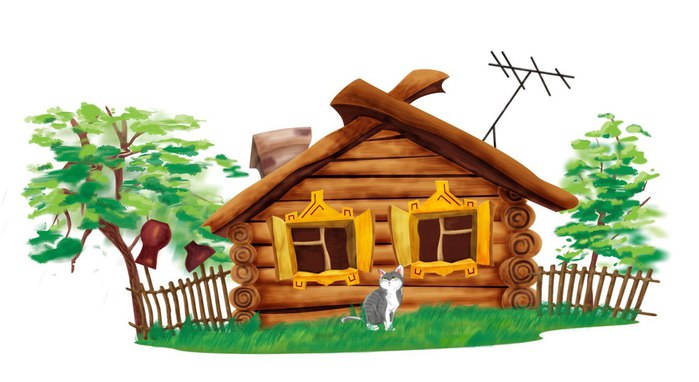 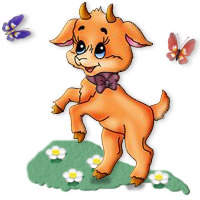 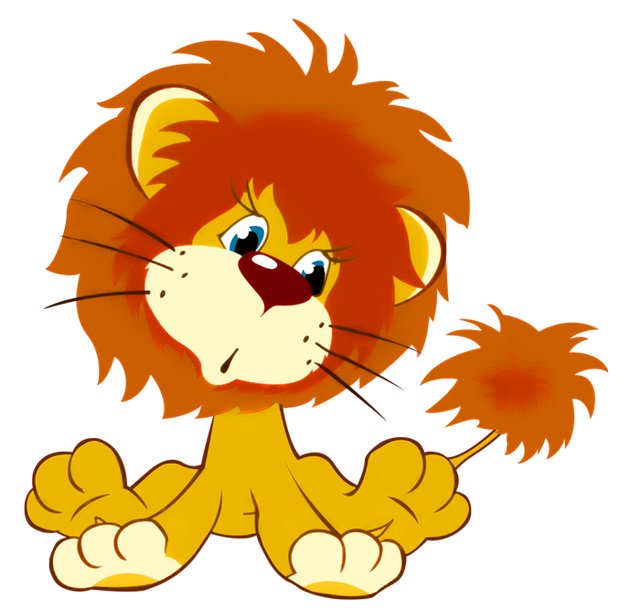 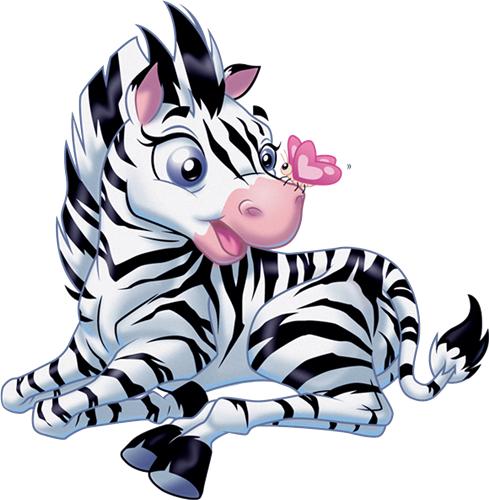 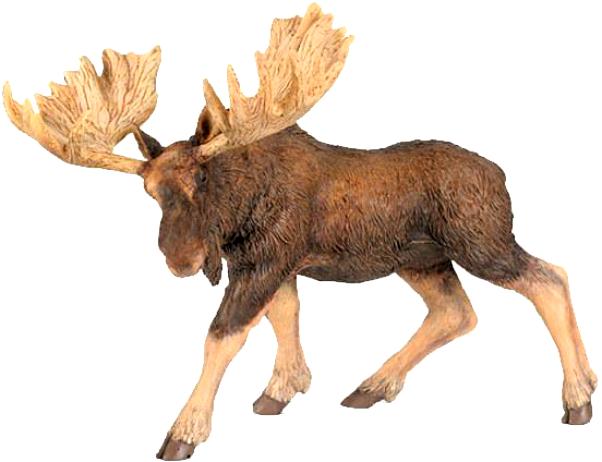 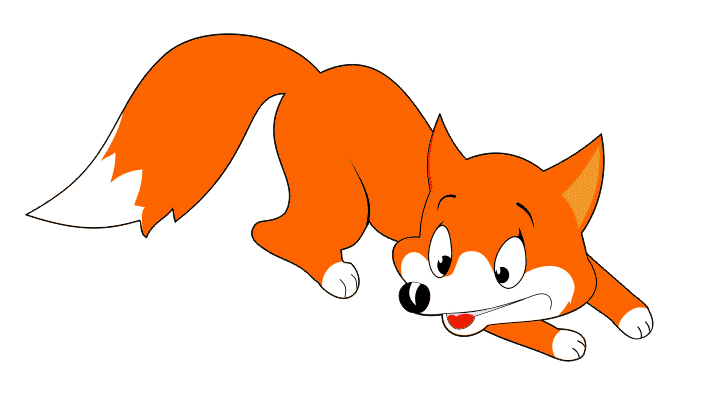 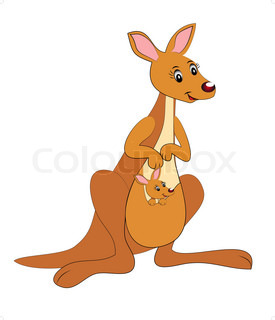 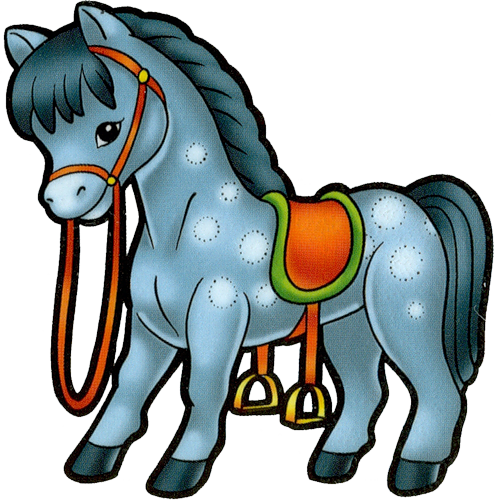 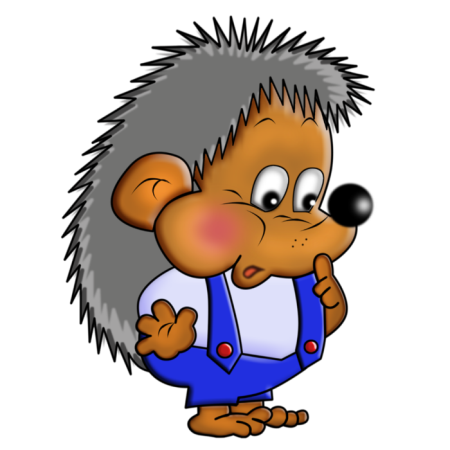 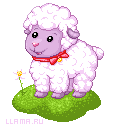 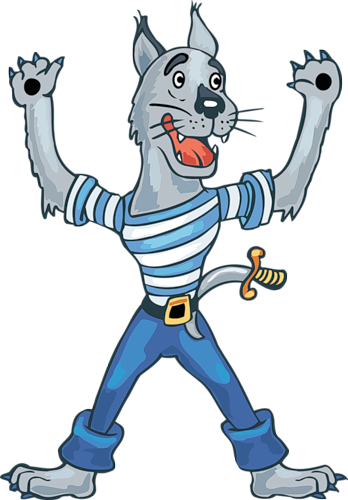 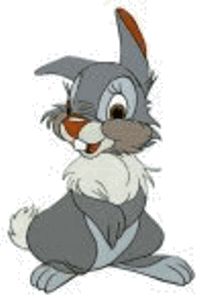 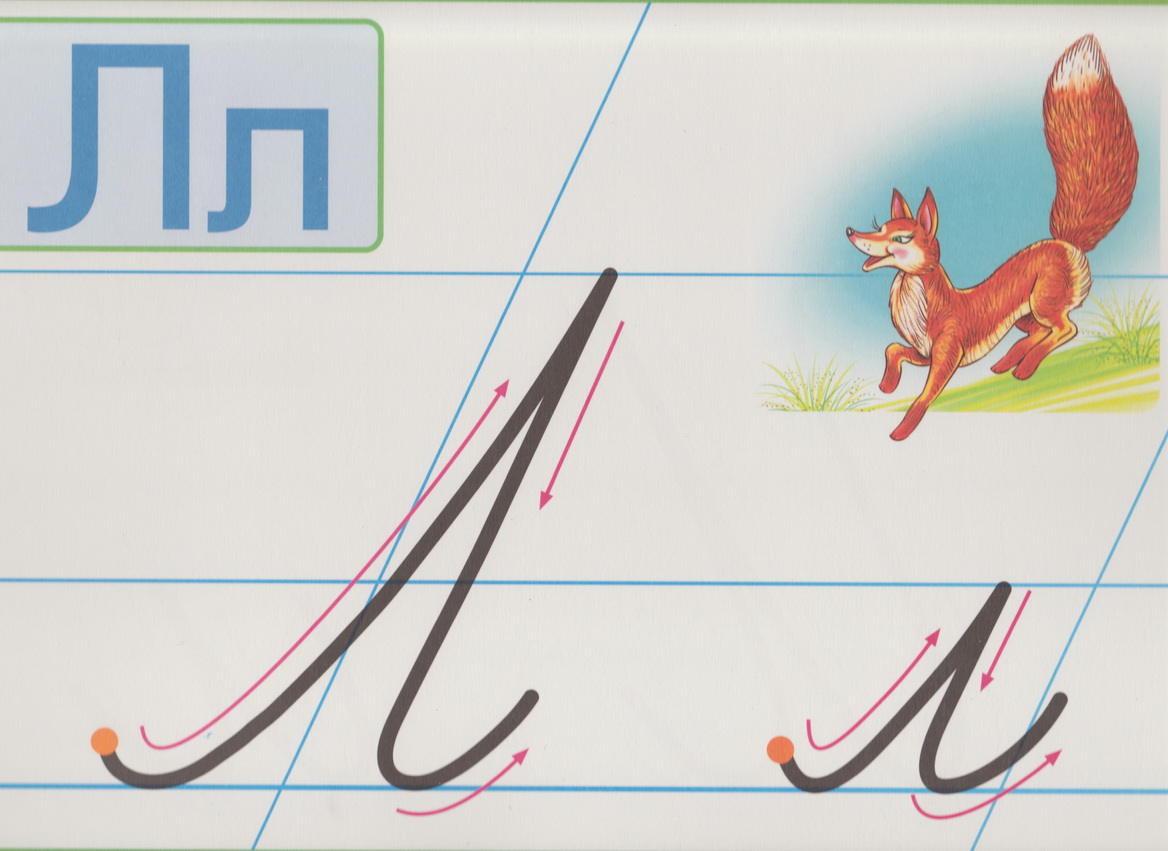 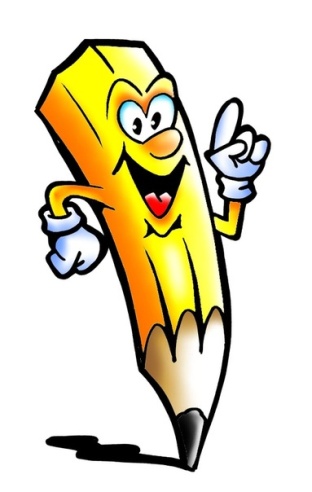 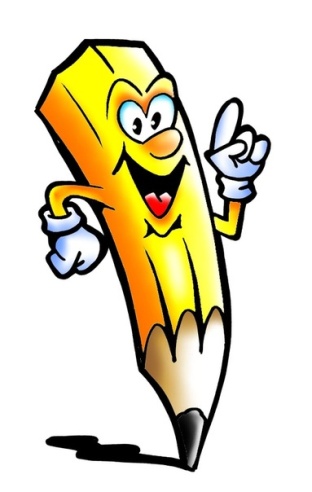 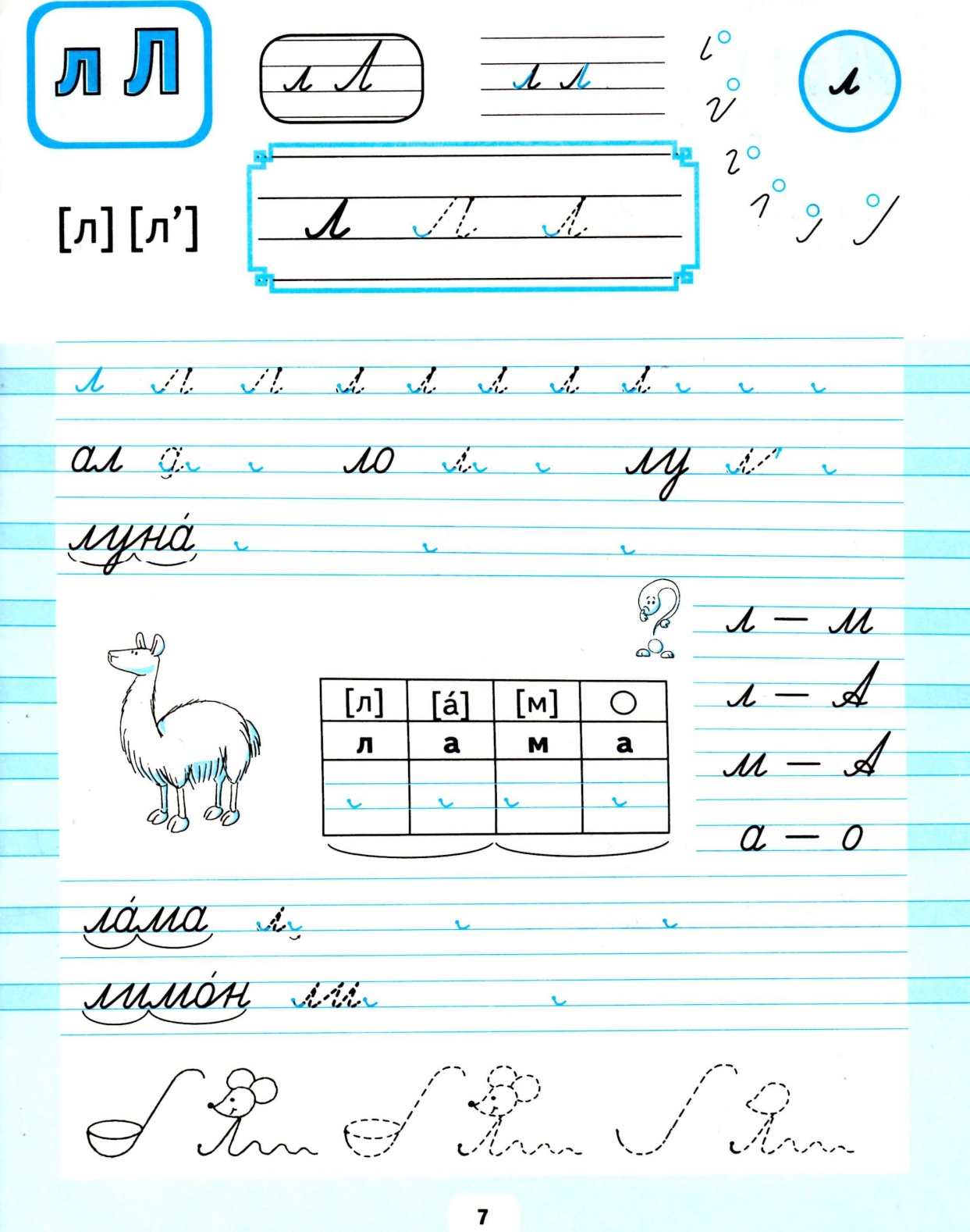 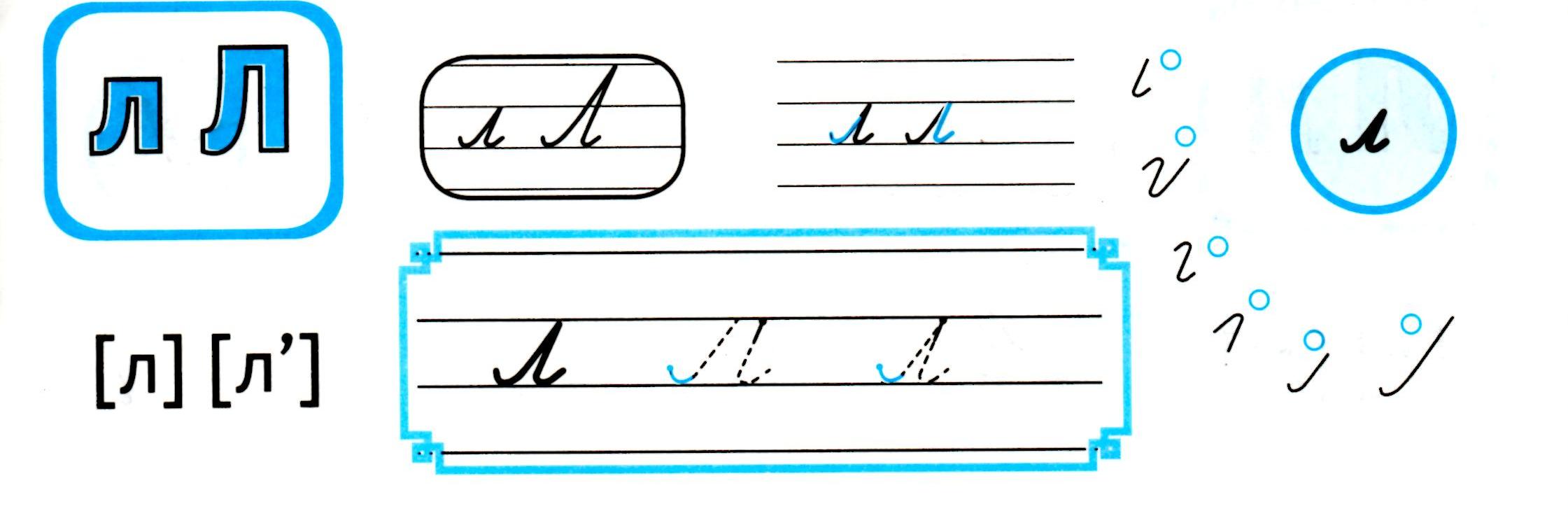 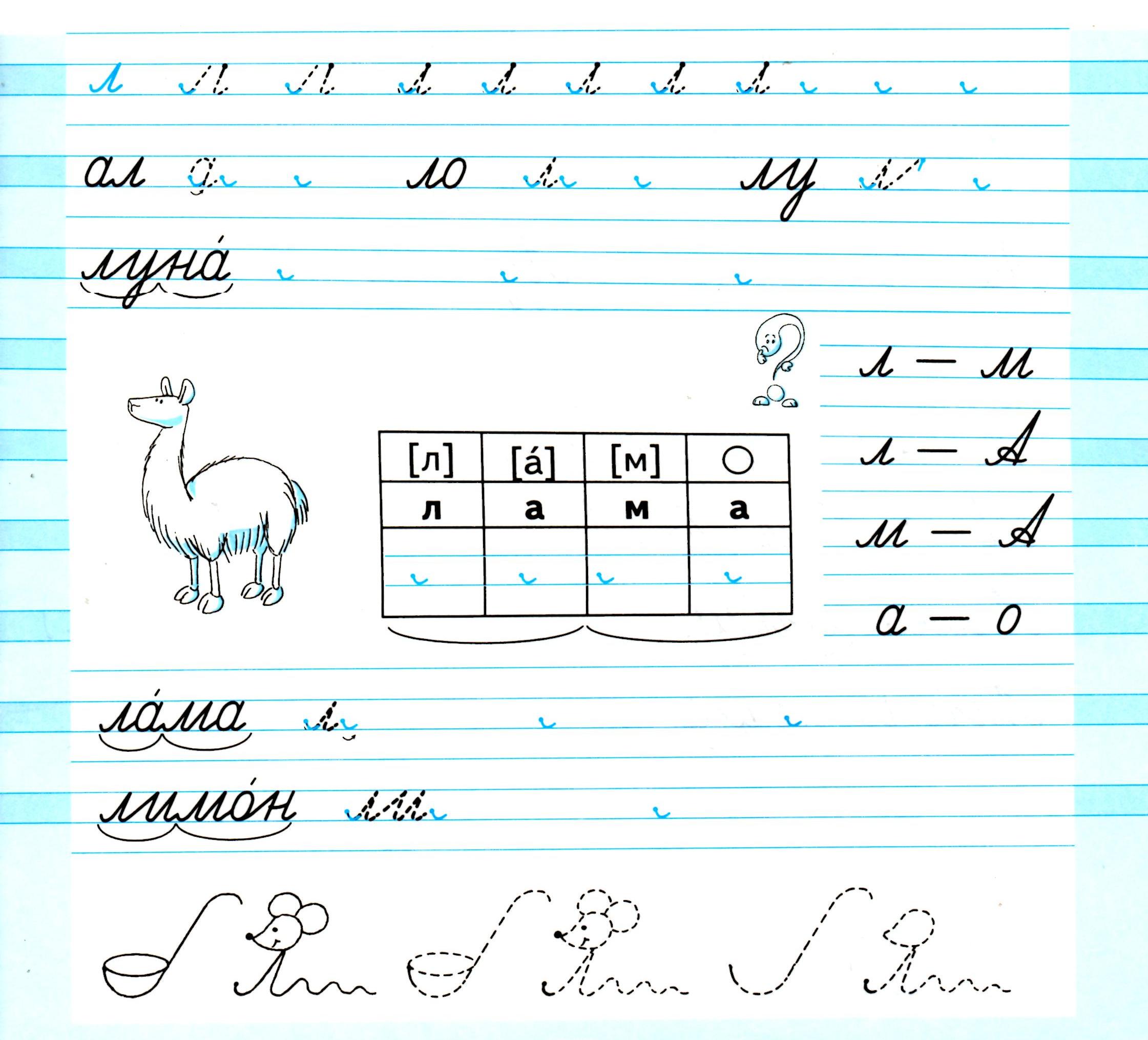 Молодцы!
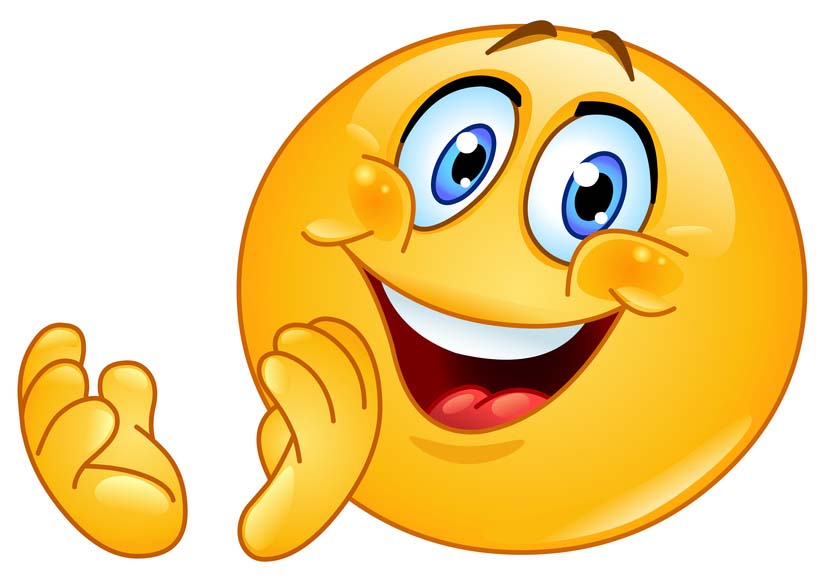